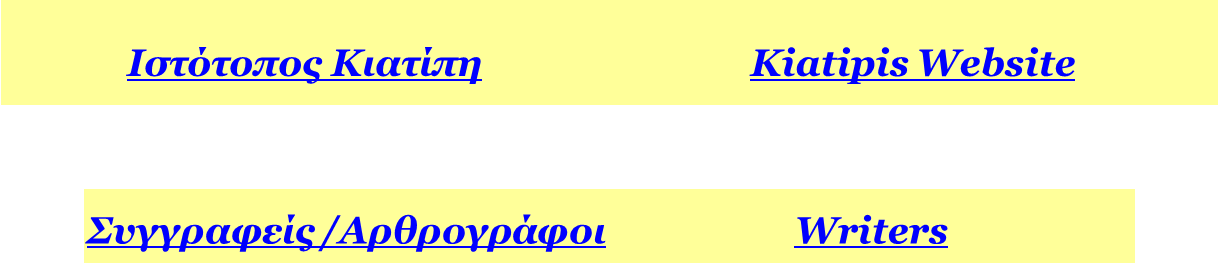 Συλλογική Δουλιά   -  Collective Work
Η Θεωρία του Ιστορικού Υλισμού

Κεφάλαιο 4.2
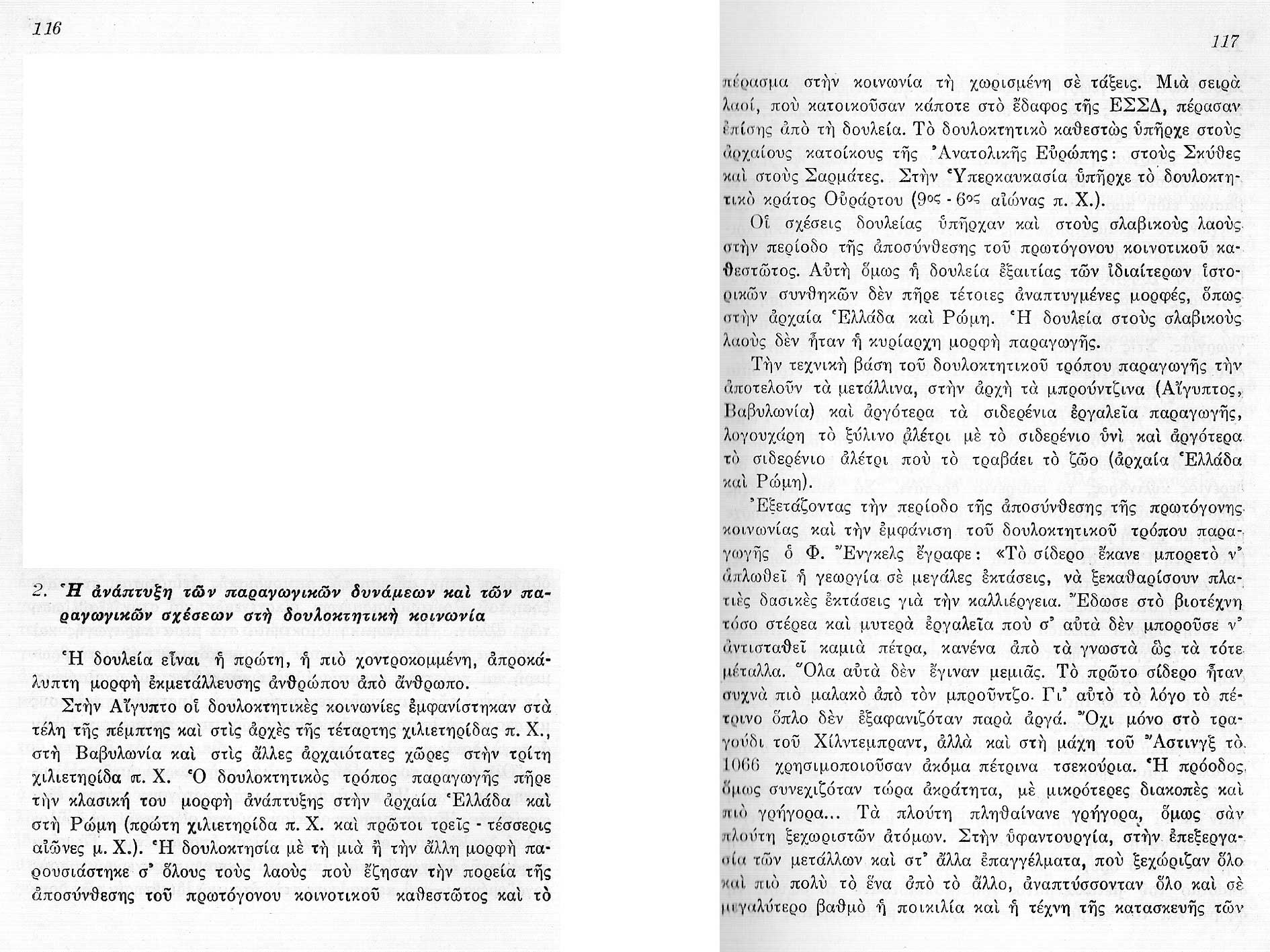 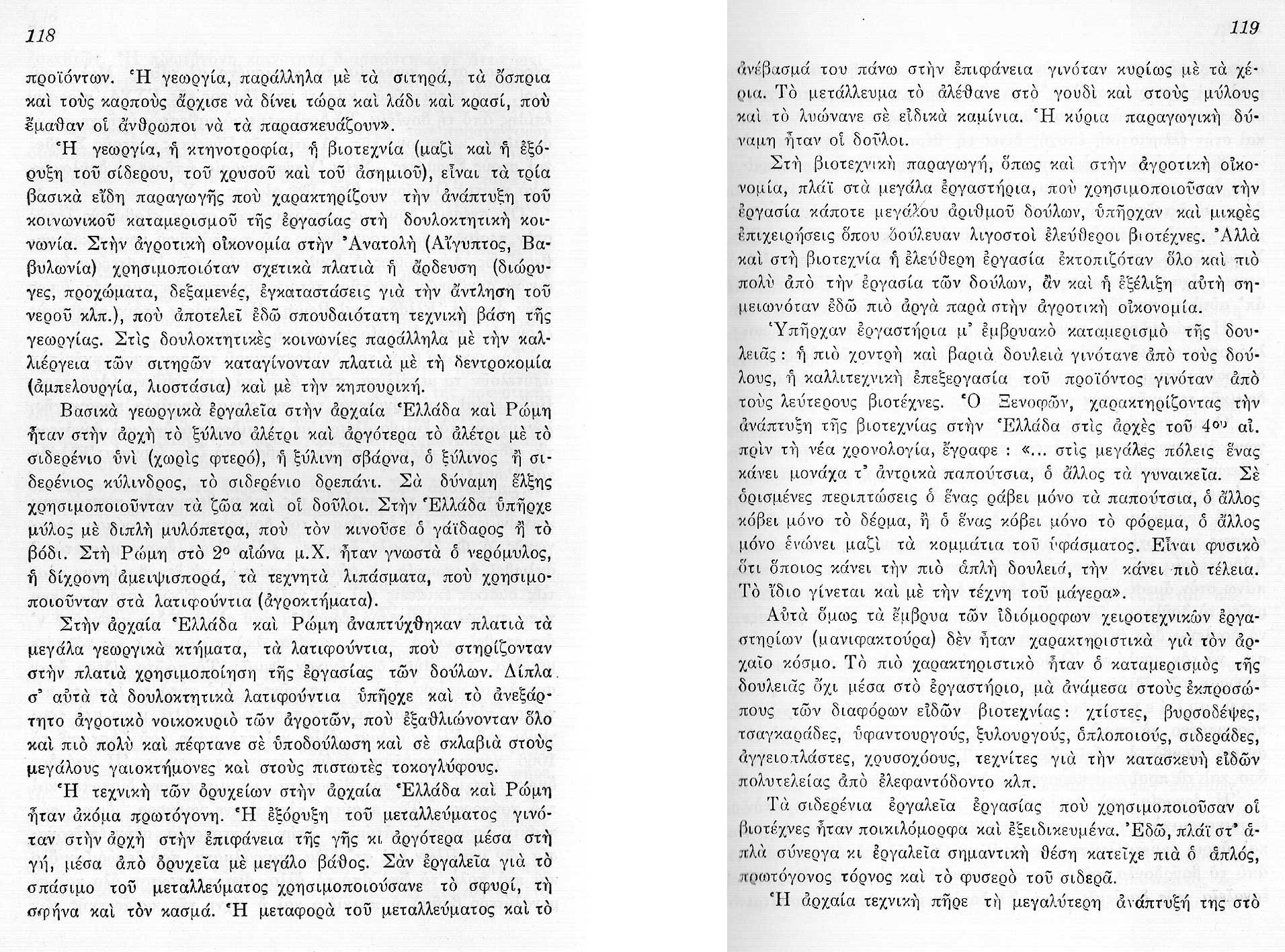 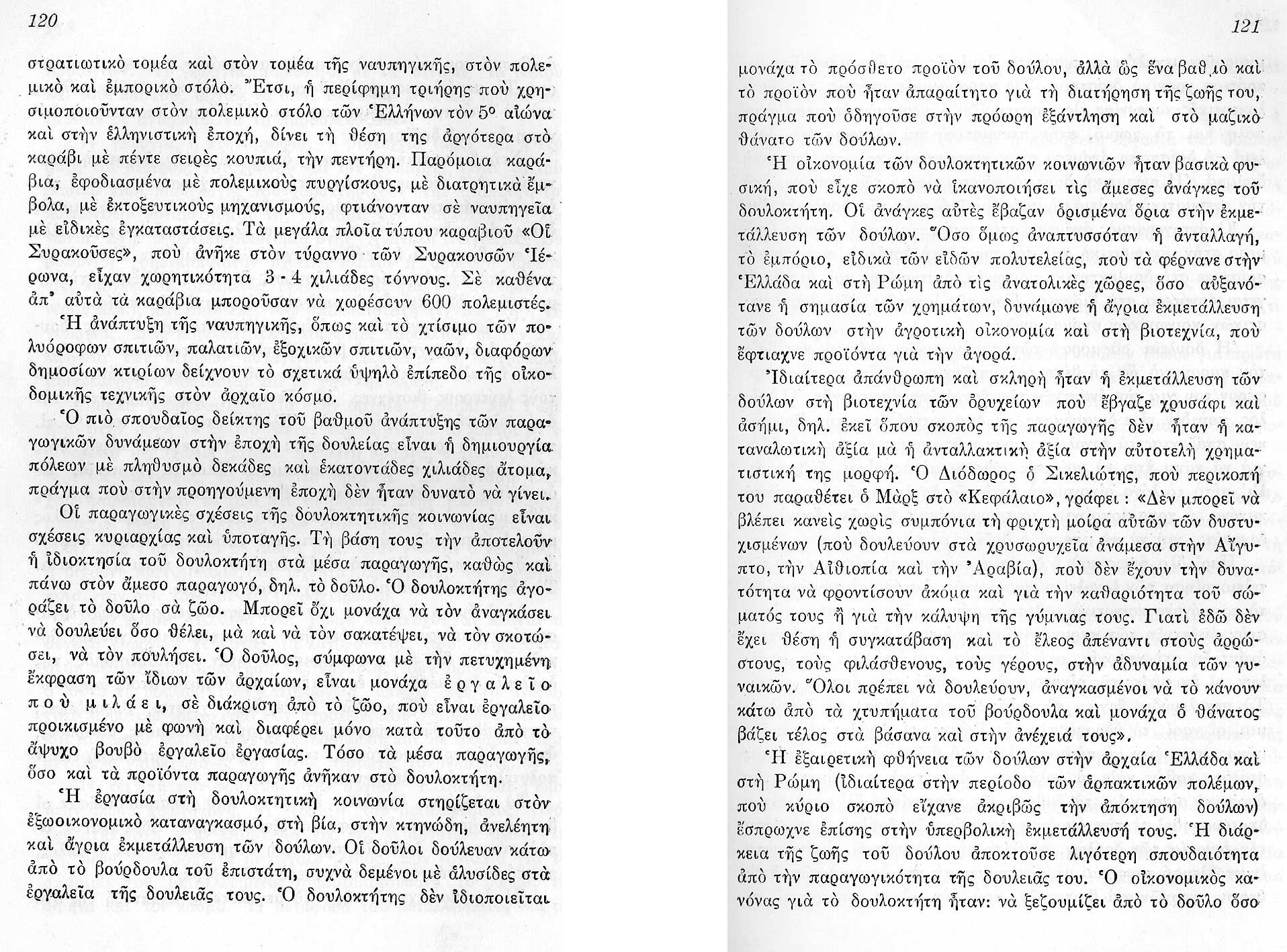 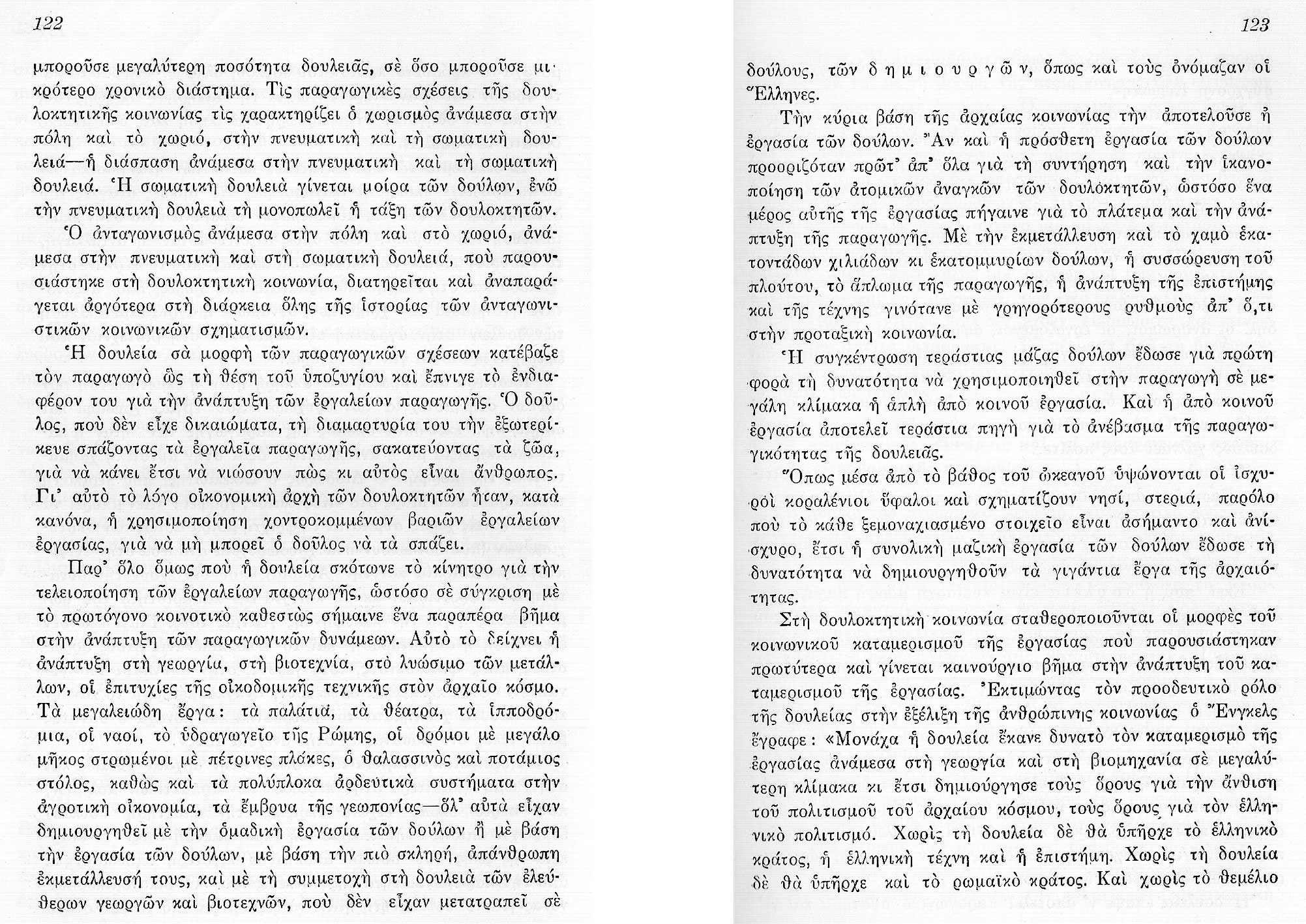 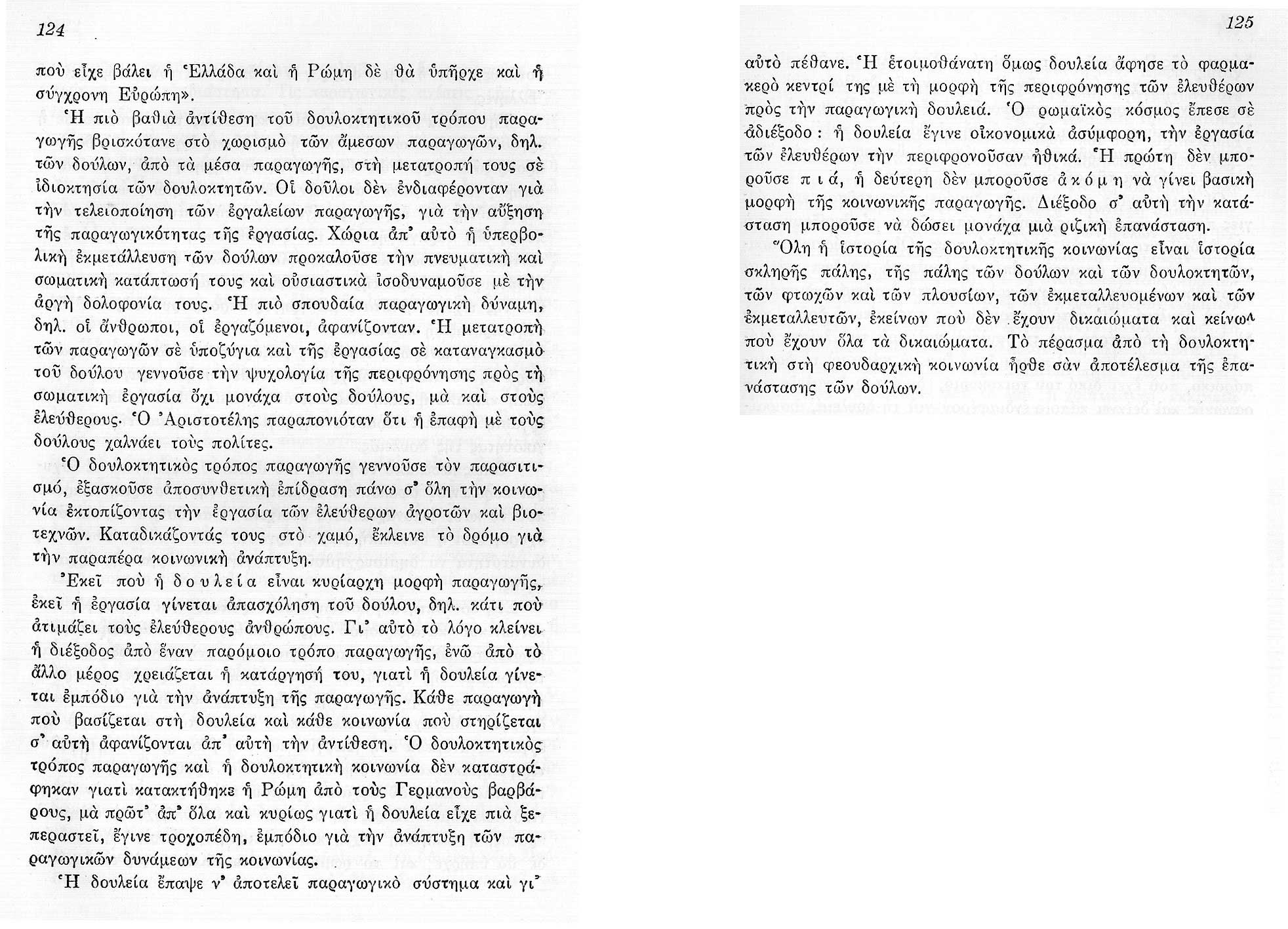 Η θεωρία του Ιστορικού Υλισμού

Προηγούμενη Ενότητα
Κεφάλαιο 4.1
* * * * *
Επόμενη Ενότητα
Κεφάλαιο 4.3
Κλικ ν’ ανοίξει!